Nb3Sn films via a novel hot-bronze method for compact accelerators

Wenura Withanage1, Andre Juliao1,2, and Lance D. Cooley1,2
Applied Superconductivity Center - NHMFL; 2. Florida State University;
 
Funding Grants:  L.D. Cooley (DOE DE-SC0018379), G.S. Boebinger (NSF DMR-1644779)
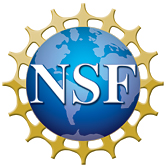 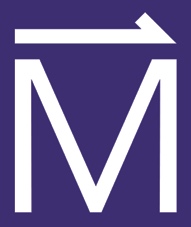 Nb3Sn coated Superconducting Radio Frequency (SRF) cavities could potentially operate at temperatures of 4K to 8K, which can be achieved by compact refrigerators. In principle, this new technology could provide low losses and high accelerating gradients without the need for expensive superfluid helium infrastructure. Intense electron beam and X-ray sources could thus become small and portable. 
Present Nb3Sn coating processes require special conditions including high temperature, ~1200°C, for direct reaction of Sn with a Nb cavity body. New data suggest that Nb3Sn can be more easily made by reaction of Nb with bronze, a Cu-Sn alloy. This process would take advantage of the simpler fabrication and high thermal conductivity of Cu cavity bodies. 
The MagLab’s Applied Superconductivity Center is a pioneer in Nb3Sn wire fabrication. This knowledge base was used to produce Nb3Sn films on bronze and Cu substrates, resulting in the discovery that Nb deposited onto hot bronze at ~715°C instantly converts to Nb3Sn and achieves a film growth rate 10x faster than Nb-bronze solid-state reactions. Figure 1 compares this new hot bronze route with the conventional two-step post-reaction process. Figure 2 contrasts the resulting grain morphologies. The new hot bronze method produces improved grain structure and materials properties. Micro-chemical measurements suggest that the improved performance is due to a higher Sn:Nb ratio in the Nb₃Sn. Future work seeks to raise the ~15K critical temperature that perhaps results from thermal contraction challenges.
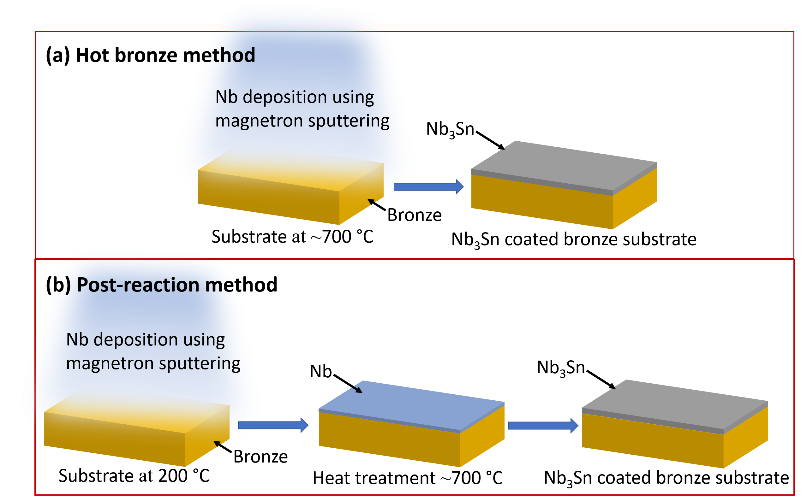 Fig 1. Comparing (a) the hot bronze method with (b) the post-reaction method. Both methods can be easily scaled to improve the performance of SRF cavities.
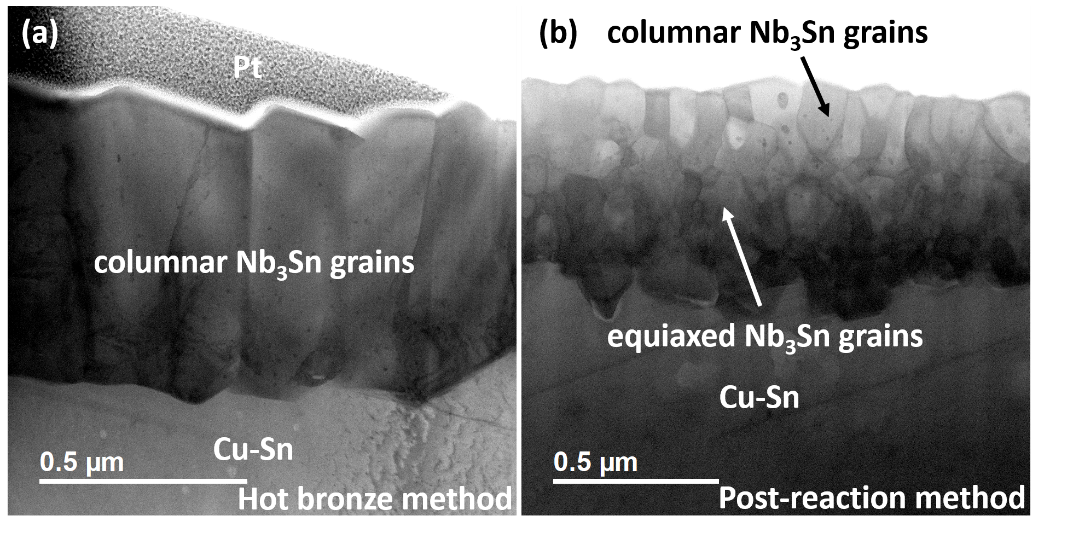 Fig 2. Bright field STEM cross-section images of Nb3Sn films produced using (a) the newly-discovered hot bronze method and (b) the post-reaction method.
Facilities and instrumentation used:  Applied Superconductivity Center, the JEOL-ARM TEM/STEM facility at the MagLab
Citation: Withanage, W.K.; Juliao, A.; Cooley, L.D., Rapid Nb3Sn film growth by sputtering Nb on hot bronze, 
    Superconductor Science and Technology, 34 (6), 06LT01 (2021) doi.org/10.1088/1361-6668/abf66f
Nb3Sn films via a novel hot-bronze method for compact accelerators

Wenura Withanage1, Andre Juliao1,2, and Lance D. Cooley1,2
Applied Superconductivity Center - NHMFL; 2. Florida State University;
 
Funding Grants:  L.D. Cooley (DOE DE-SC0018379), G.S. Boebinger (NSF DMR-1644779)
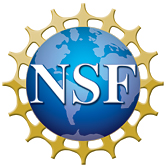 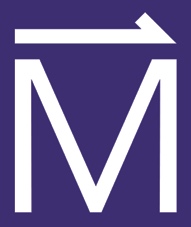 What is the finding? A new “hot bronze“thin film growth recipe was developed to produce high quality superconducting Niobium-Tin (Nb3Sn) layers on bronze substrates that are easier to fabricate and that outperform existing technologies.  

Why is this important? This new recipe  can be scaled to produce Nb3Sn surfaces inside copper shells to produce next-generation Superconducting Radio Frequency (SRF) cavities. Such cavities will be able to operate at higher temperatures than the current state-of-the-art bulk niobium cavities, reducing capital and operational costs significantly, and paving the way to next generation of particle accelerators. Furthermore, the ability to operate at higher temperature – without the large and costly infrastructure required by superfluid helium – will enable future applications requiring compact, portable accelerators for industrial, medical, science, and environmental applications.

Why did this research need the MagLab?  The MagLab’s Applied Superconductivity Center has long been a pioneer in advancing the synthesis and characterization of Nb3Sn superconducting wires. This expertise was used to address challenges faced by SRF cavities. The experiments required the use of new thin-film deposition equipment at the MagLab that is tailored for the study of Nb and Nb3Sn. The images in the Figure were taken using the state-of-the-art high-resolution electron microscopy facility at MagLab.
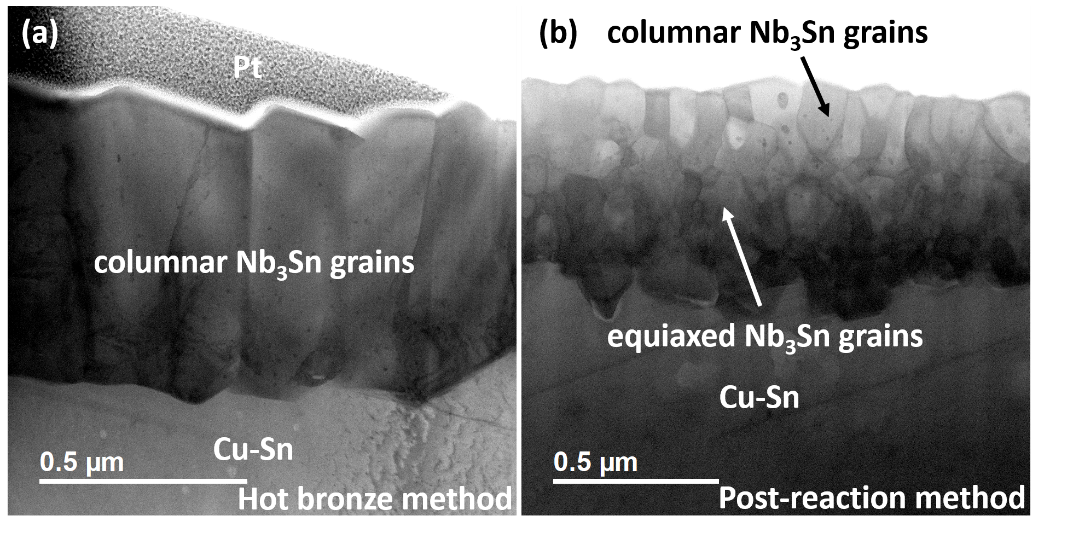 Figure: Bright field Scanning Transmission Electron Microscope cross-section images of Nb3Sn films produced using (a) the newly-discovered hot bronze method and (b) the post-reaction method. The columnar grains resulting from the hot bronze method are unusual and result in improved properties for the superconducting film.
Note: This project provided educational research training to two undergraduate mechanical engineering students from the Florida A&M University / Florida State University College of Engineering: Alexander Wozny and Jonathan Wozny.
Facilities and instrumentation used:  Applied Superconductivity Center, the JEOL-ARM TEM/STEM facility at the MagLab
Citation: Withanage, W.K.; Juliao, A.; Cooley, L.D., Rapid Nb3Sn film growth by sputtering Nb on hot bronze, 
    Superconductor Science and Technology, 34 (6), 06LT01 (2021) doi.org/10.1088/1361-6668/abf66f